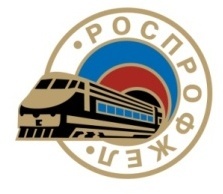 Российский профессиональный союз железнодорожников 
и транспортных строителей (РОСПРОФЖЕЛ)
1
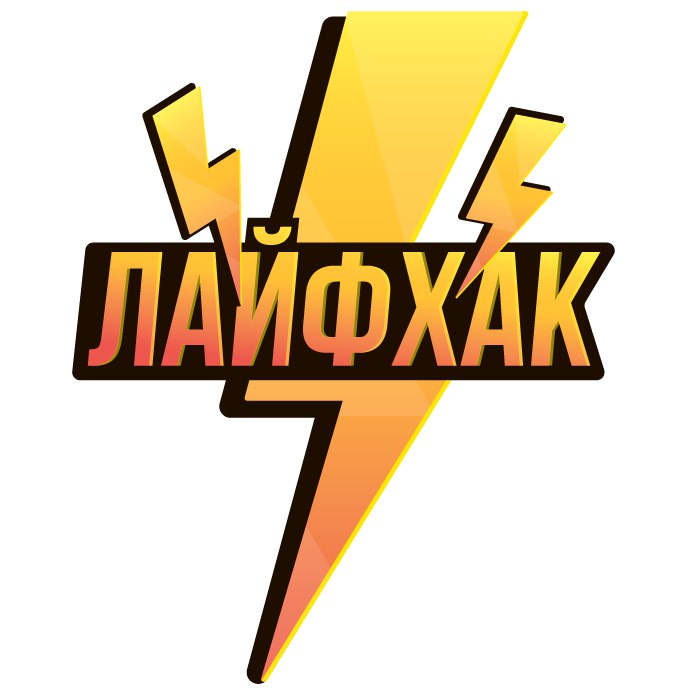 Лайфхаки для женщин 
в быту и на работе
Греков Павел Сергеевич – 
специалист по информационной работе Дорпрофжел на ВСЖД
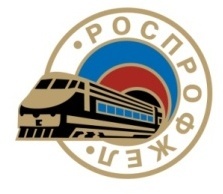 Определение
2
Лайфха́к (от лайфхакинг, life hacking) — на сленге означает «хитрости жизни», «народную мудрость» или полезный совет, помогающий решать бытовые проблемы, экономя тем самым время. 
Обычно лайфхакер не создаёт новые методики, а овладевает существующими.
Термин «лайфхакинг» позаимствован из IT-лексикона (хакер) в  2004 году британским журналистом Дэнни О Брайеном. Он соединил слова life («жизнь») и hack («взлом»).
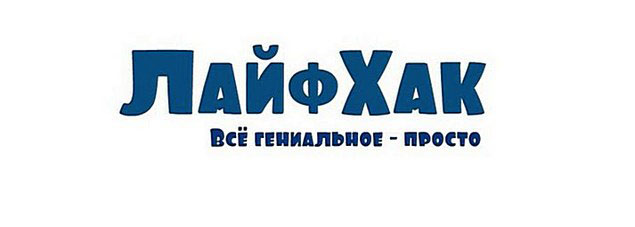 Наиболее близкие русские эквиваленты — «смекалка», «рецепт», «находка».
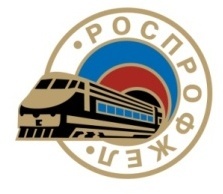 Примеры
3
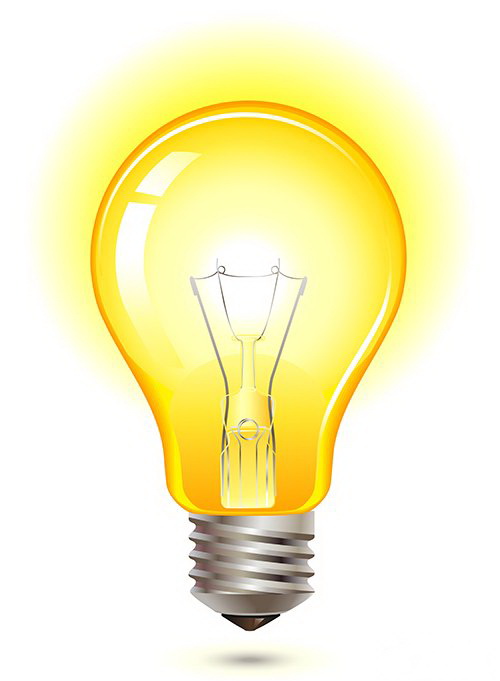 как выкрутить из патрона разбившуюся лампочку;
как запомнить номер телефона или ПИН-код;
как меньше стоять в очереди;
как меньше тратить времени, добираясь на работу;
как быстрее выполнять большее количество сложных задач;
как быстро составить план речи;
как не волноваться перед публикой и пр.
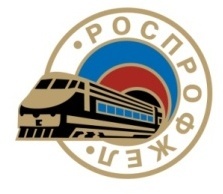 Инструменты и методики
4
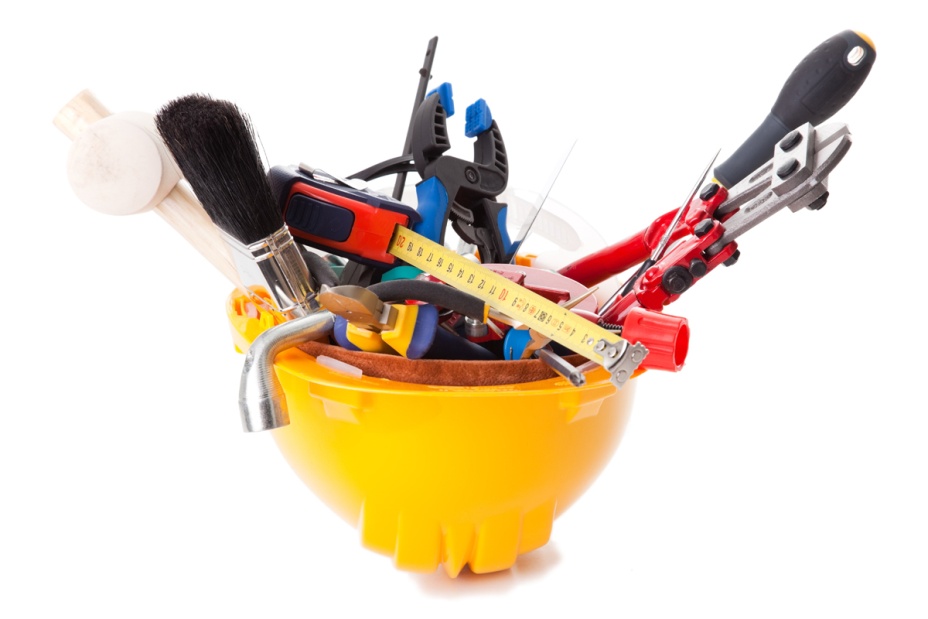 Смекалка;
Мнемотехника;
Карты памяти;
Управление временем;
Социальная инженерия (безопасность);
Разнообразные подборки советов;
Использование удаленных ассистентов.
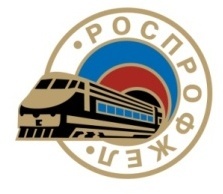 Смекалка
5
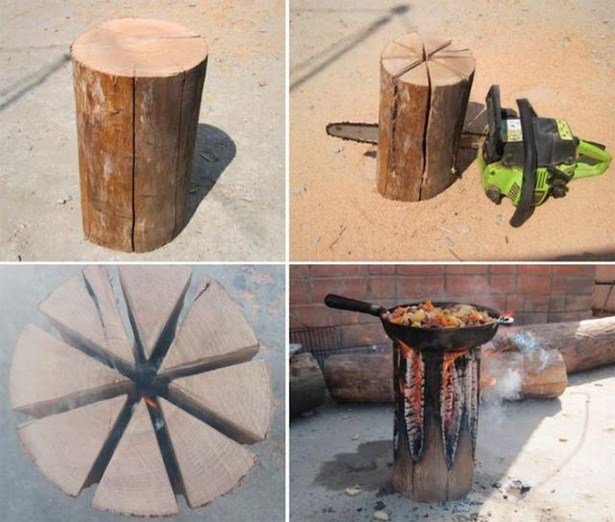 Смекалка - это умение быстро реагировать на предложенные обстоятельства и принимать правильные решения, основываясь на приобретенном опыте и полученных знаниях
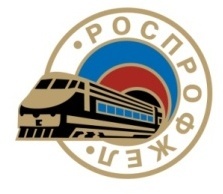 Мнемотехника
6
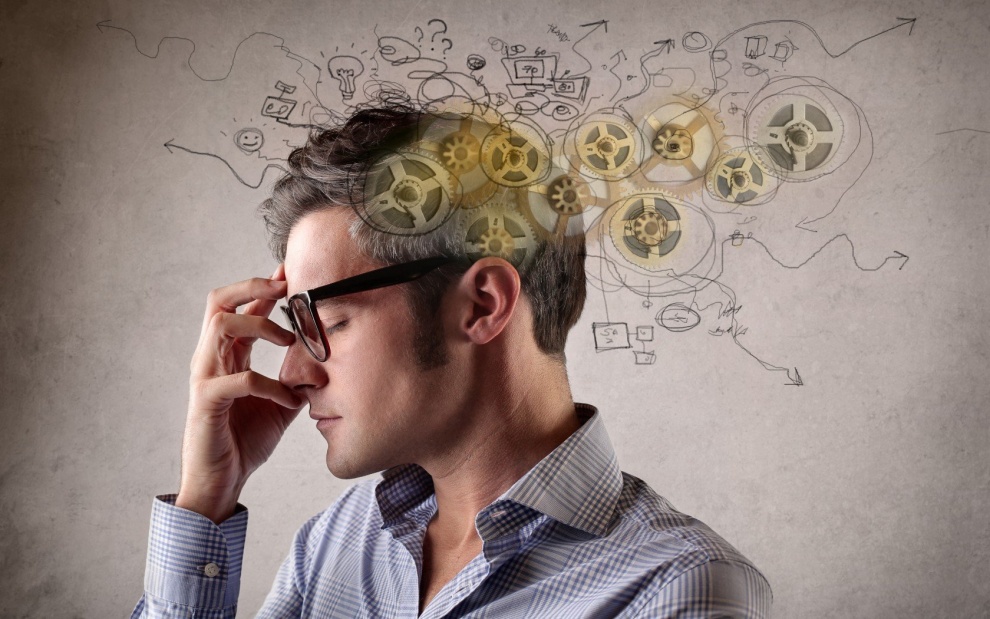 Мнемотехника - (определение в новых современных системах запоминания) — система «внутреннего письма», основанная на непосредственной записи в мозг связей между зрительными образами, обозначающими значимые элементы запоминаемой информации.
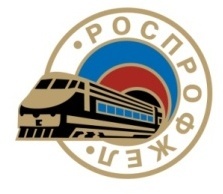 Карты памяти
7
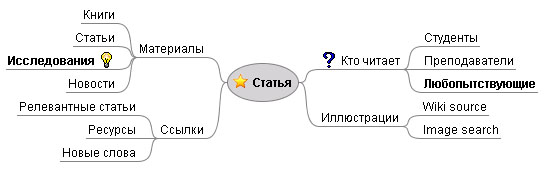 Мнемотехника - (определение в новых современных системах запоминания) — 
система «внутреннего письма», основанная на непосредственной записи в мозг связей между зрительными образами, обозначающими значимые элементы запоминаемой информации.
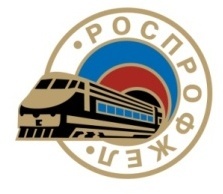 Управление временем
8
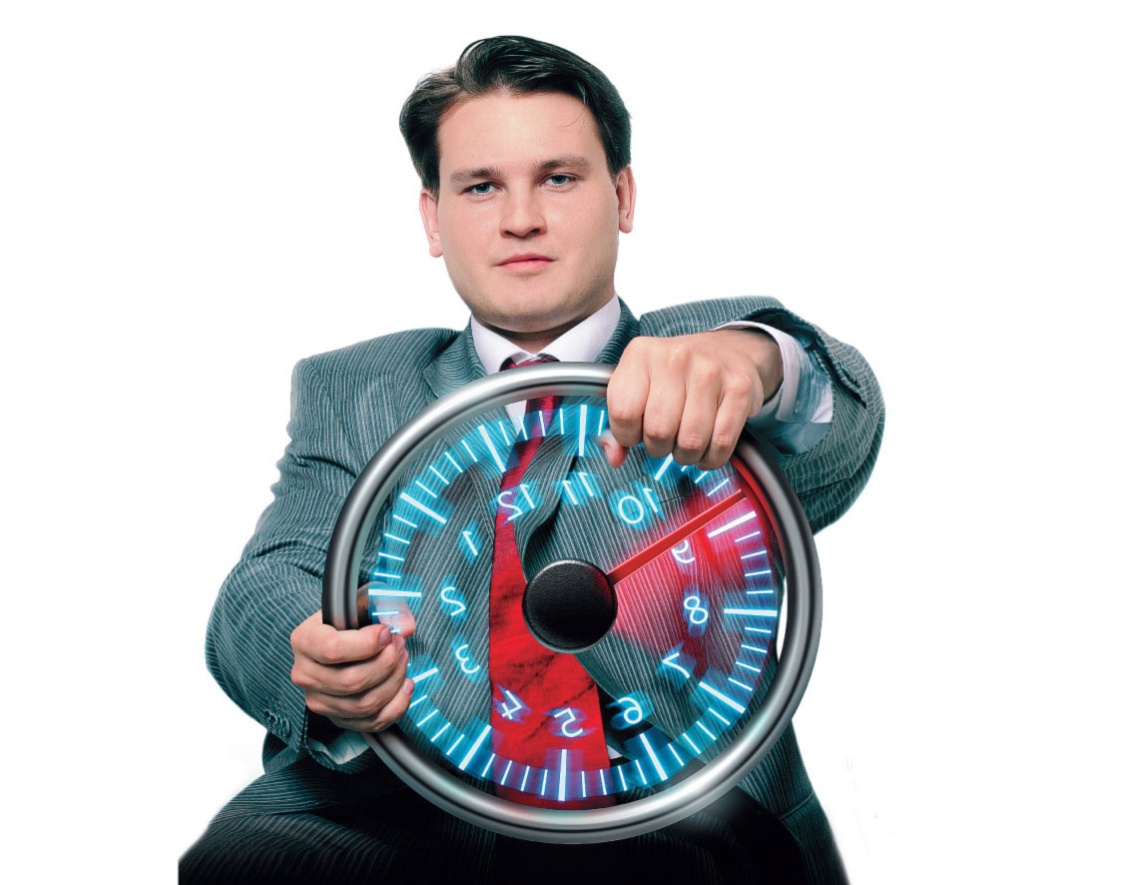 Управление временем - организация времени, тайм-менеджмент 
(англ. time management) — технология организации времени и повышения эффективности его использования.
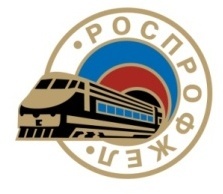 Социальная инженерия
9
Социальная инженерия (безопасность) - совокупность приёмов, методов и технологий создания такого пространства, условий и обстоятельств, которые максимально эффективно приводят к конкретному необходимому результату, с использованием социологии и психологии.
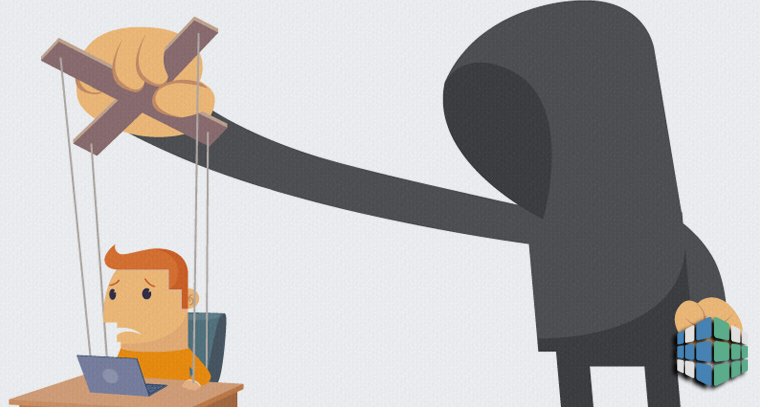 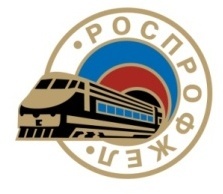 Подборки советов
10
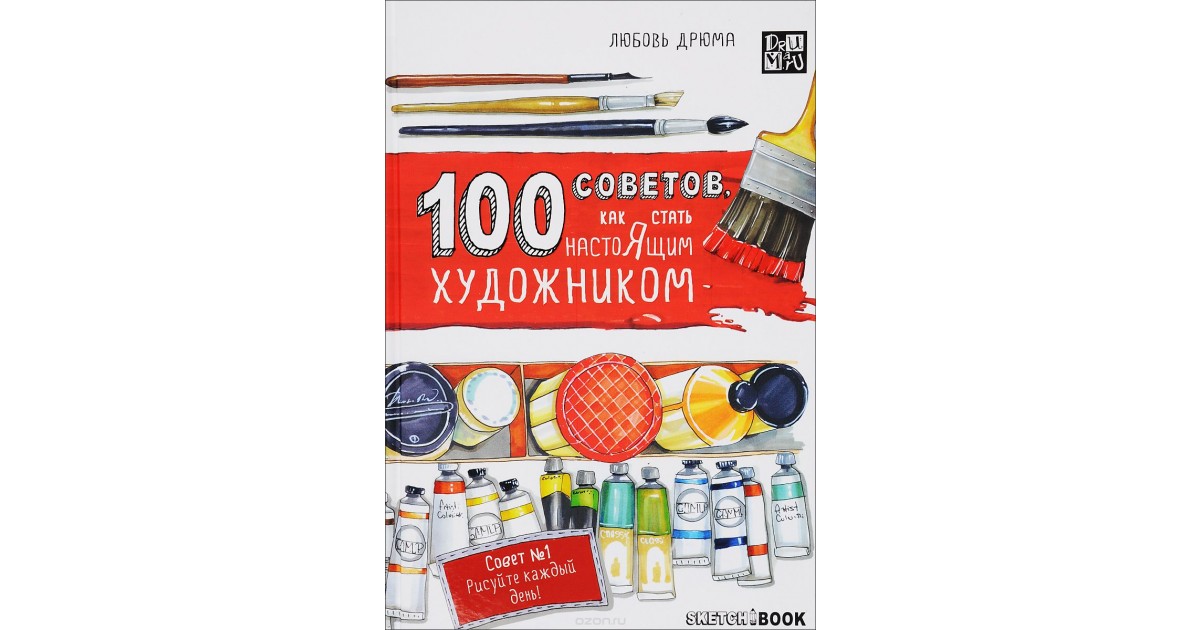 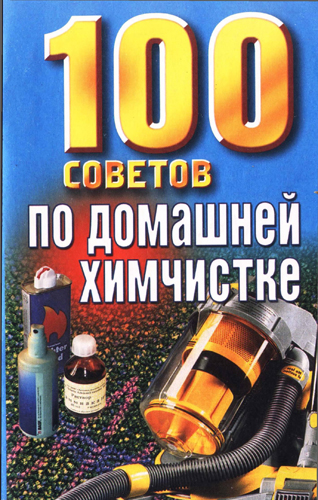 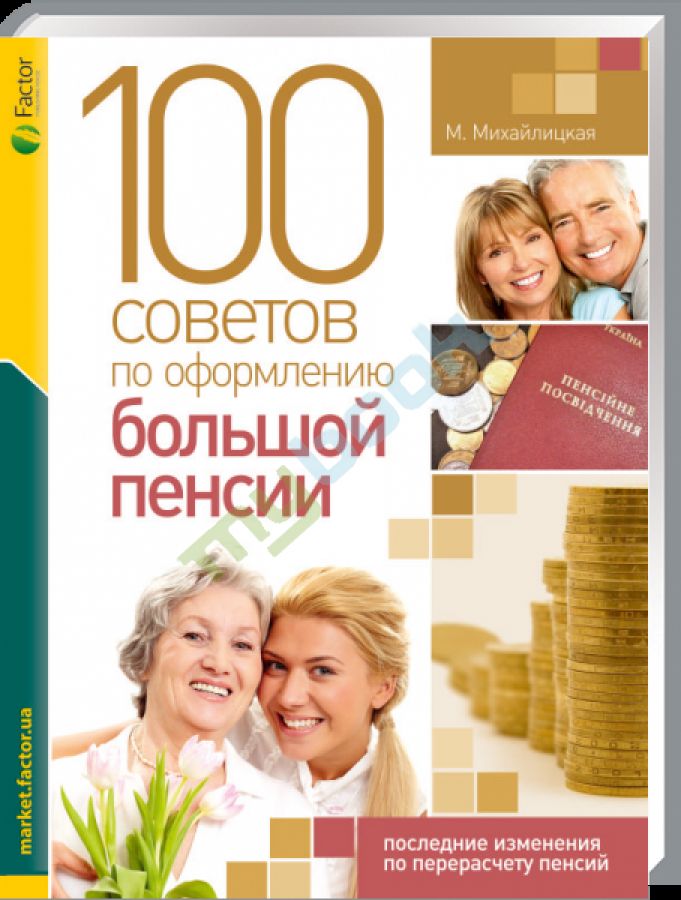 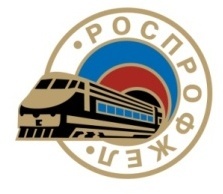 Удаленные ассистенты
11
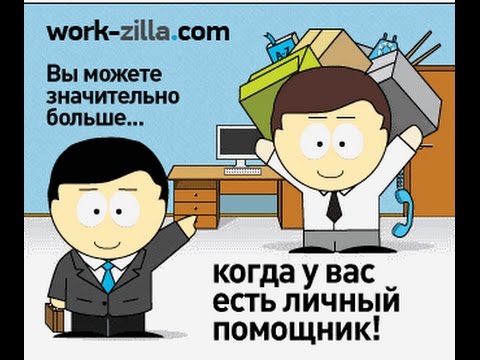 Удалённый ассисте́нт  — работник, удалённо выполняющий обязанности ассистента, помощника или секретаря для руководящего лица организации или для физического лица. Удалённый ассистент может быть как фрилансером, так и сотрудником организации, предоставляющей соответствующие услуги. Использование удалённых ассистентов в организации является видом аутсорсинга.
БЫТОВЫЕ ЛАЙФХАКИ
             Для женщин
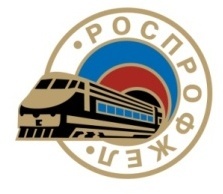 12
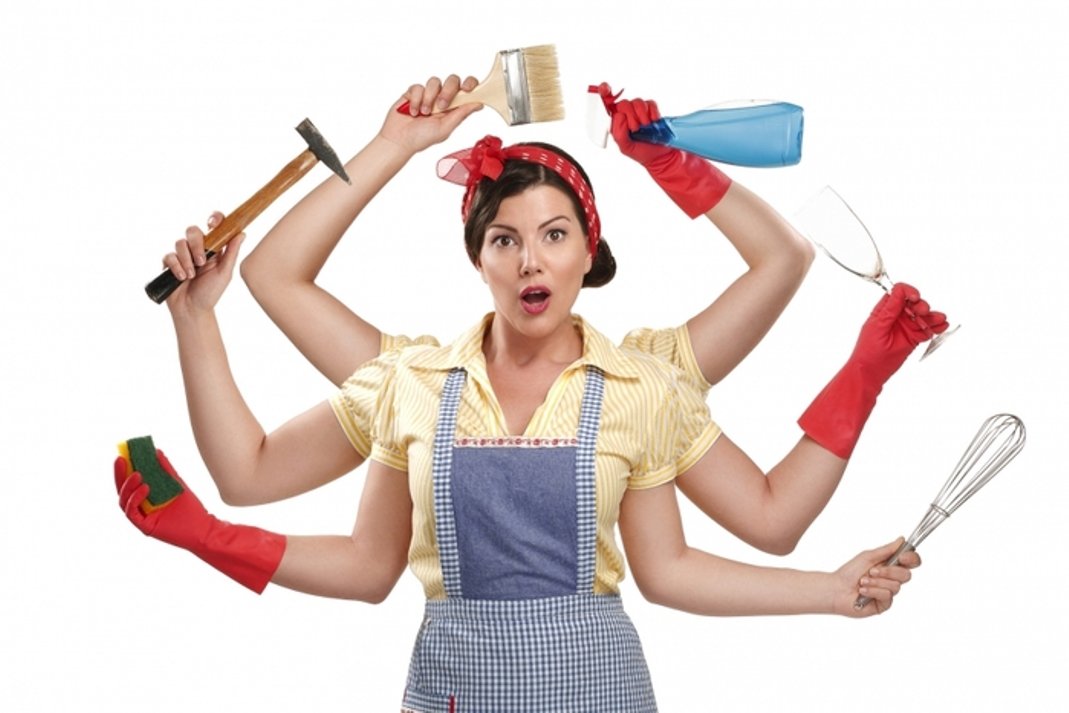 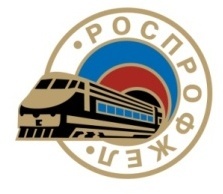 1. Если нужно разносить туфли за 5 минут
13
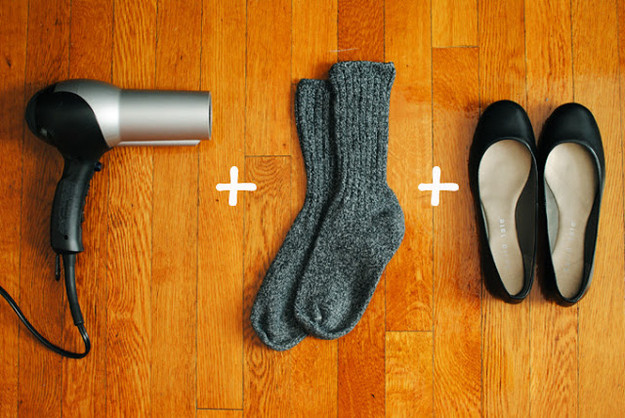 1. Надеваете толстые носки, потом туфли2. Включаете фен и пару минут "сушите" туфли в тех местах, где они жмут3. Не снимаете, пока туфли и носки не остынут4. Снимаете носки и проверяете результат; если одного раза недостаточно, можно повторить
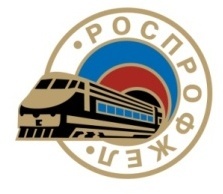 2. Пемза поможет очистить шерстяную одежду от катышков
14
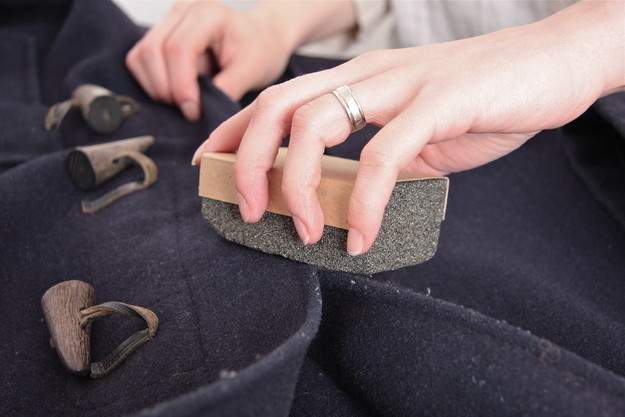 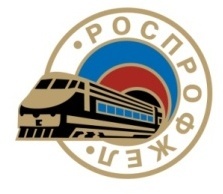 3. Белое вино нейтрализует пятна от красного
15
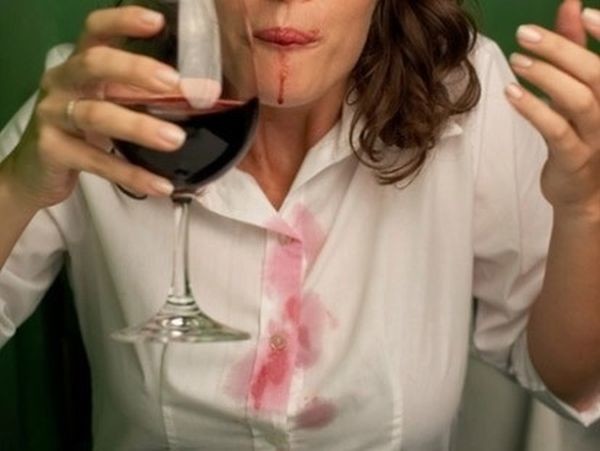 Если вы случайно облились красным вином, немедленно вылейте на это место белого вина и подождите, пока все высохнет. Белое нейтрализует красное и пятна потом легче вывести с одежды.
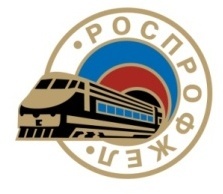 4. С помощью лака для ногтей можно сделать 
метки для ключей и больше их не путать
16
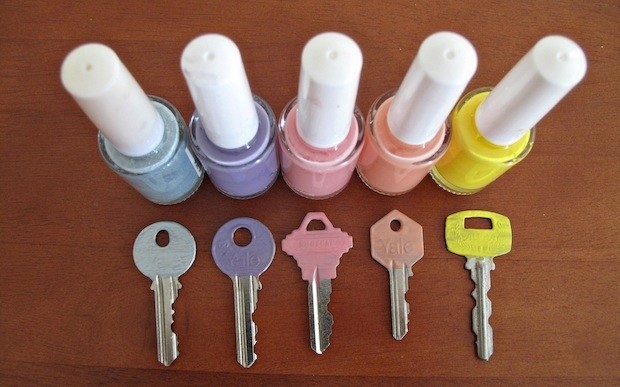 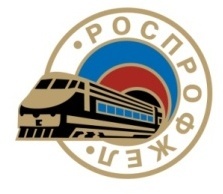 5. Используйте выпрямитель для волос 
для отглаживания мелких складок на одежде
17
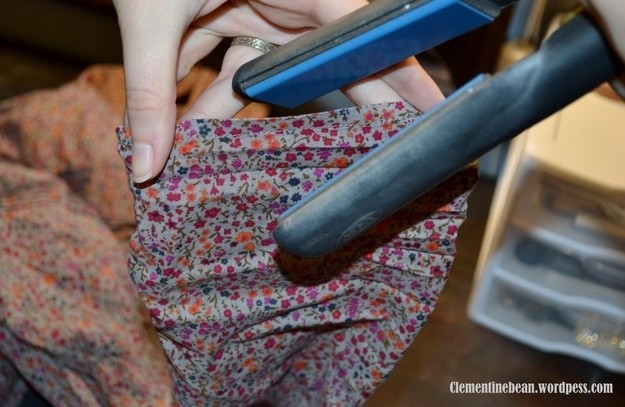 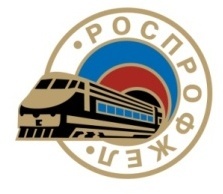 6. Как выбирать дыню?
18
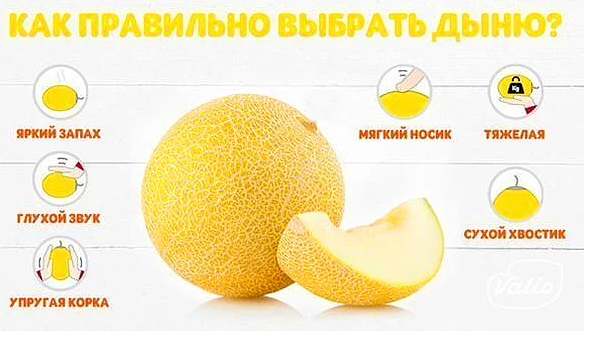 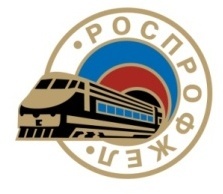 7. 1001-ый способ приготовления картошки
19
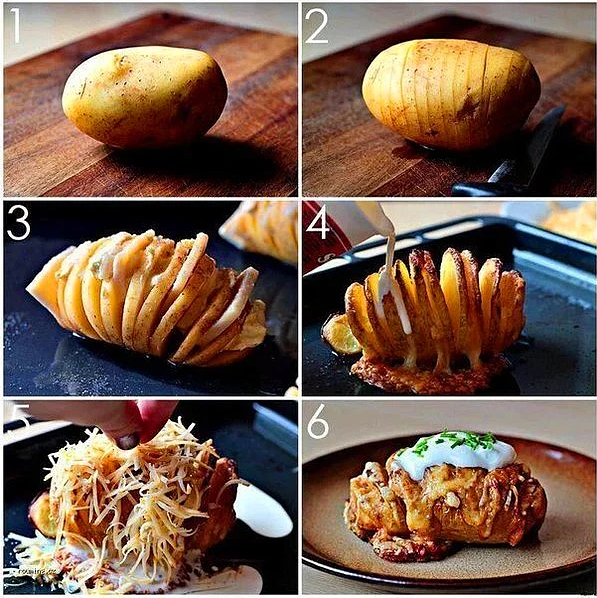 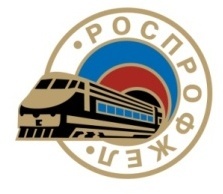 8. Мойка окон
20
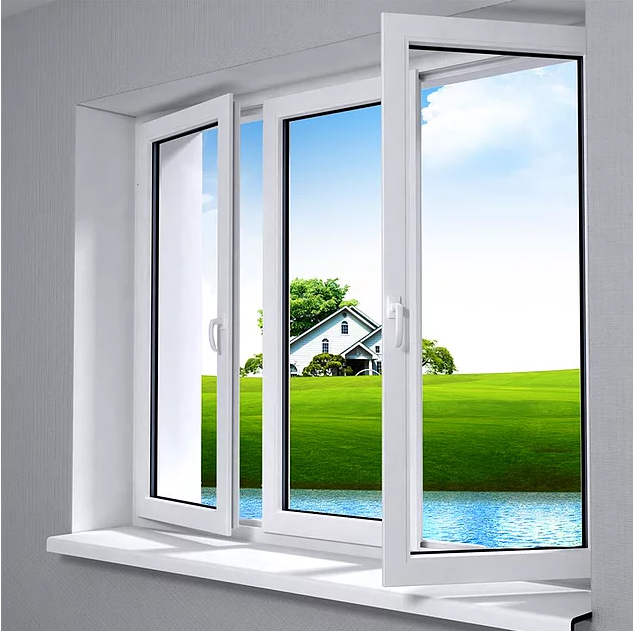 Когда моете окно, протирайте его внутри вертикально, а снаружи горизонтально. Так вы легко узнаете с какой стороны остались разводы.
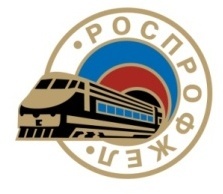 9. Лак для волос защитит стопы от скольжения
21
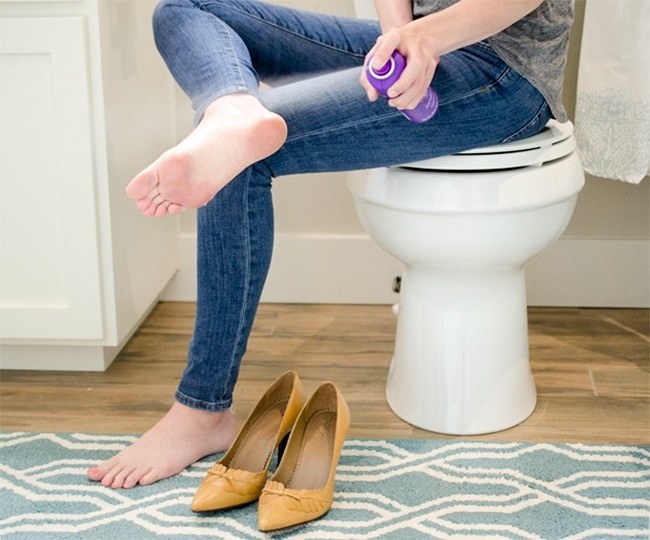 Подобрать идеальные туфли практически невозможно: одни будут натирать, а в других обязательно останется неприглядный зазор сзади. Чтобы решить проблему «дыры» между ногой и задником, достаточно нанести на стопу лак для волос, который не позволит ей проскальзывать вперед.
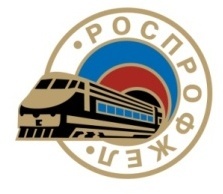 ПОЛЕЗНОЕ ВИДЕО
22
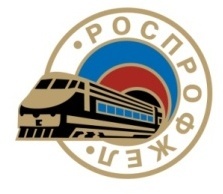 Полезные ссылки
23
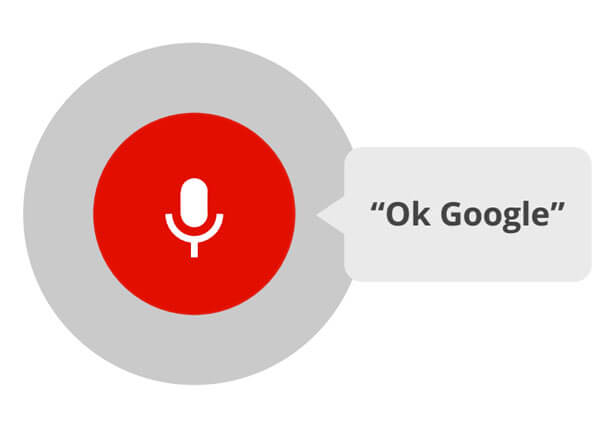 www.sun-hands.ru
www.kakprostovse.ru
www.youtube.com  
https://vk.com/lifehacker_ru
https://ok.ru/lifehackerru
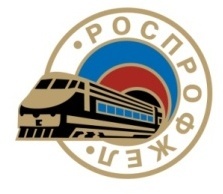 ЦИФРОВЫЕ ЛАЙФХАКИ
             Для женщин
24
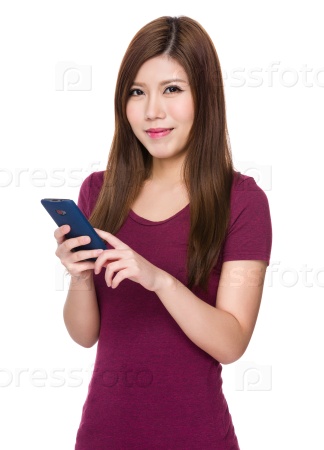 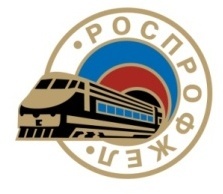 1. Счетчик калорий от FatSecret
25
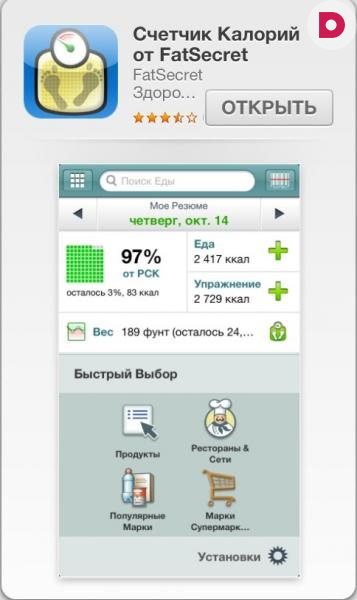 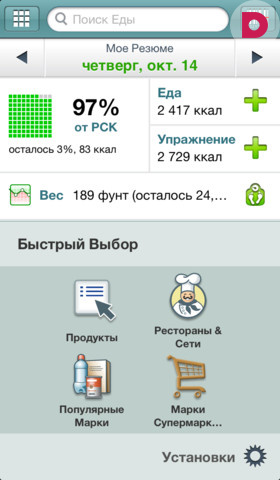 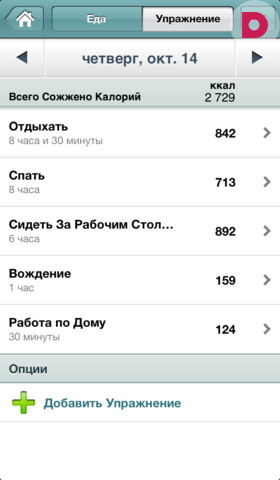 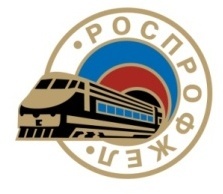 2. Домашние рецепты
26
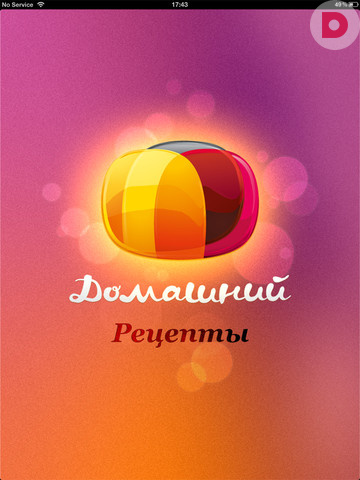 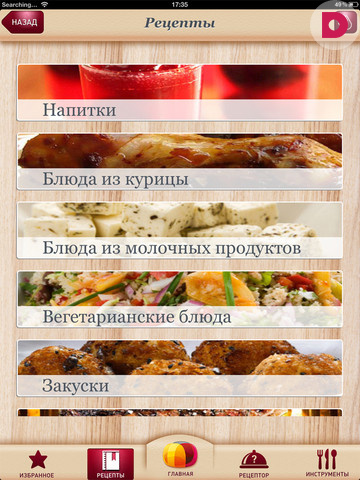 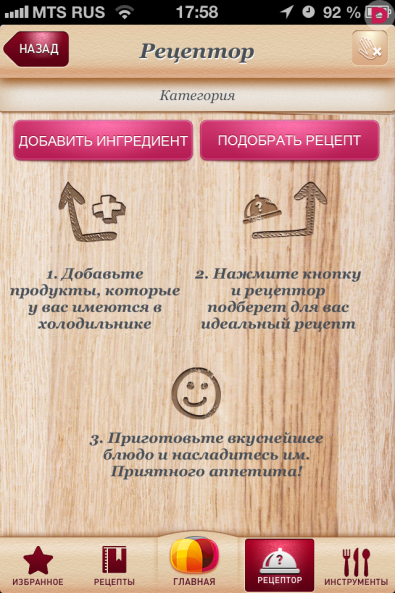 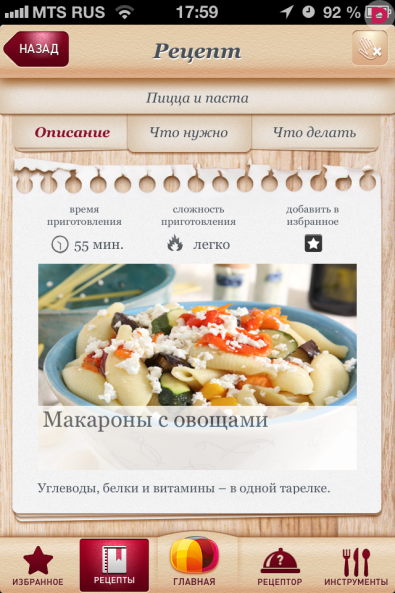 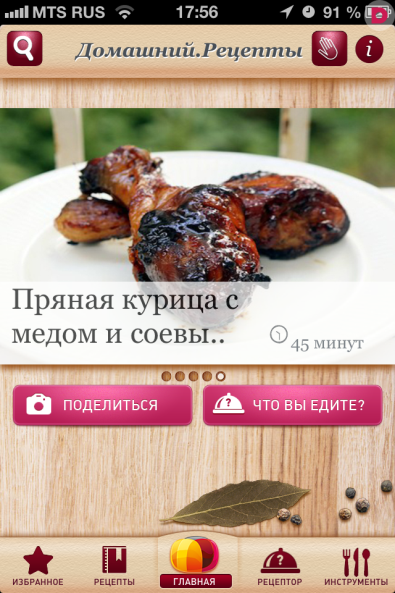 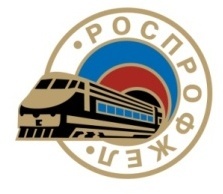 3. Умный бюджет (Smart Budget)
27
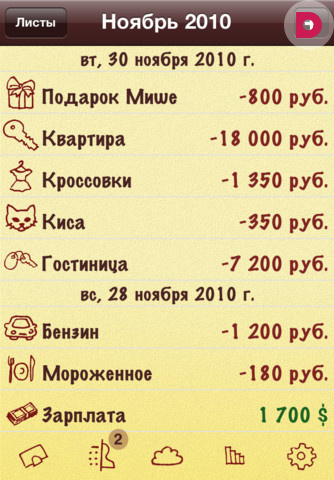 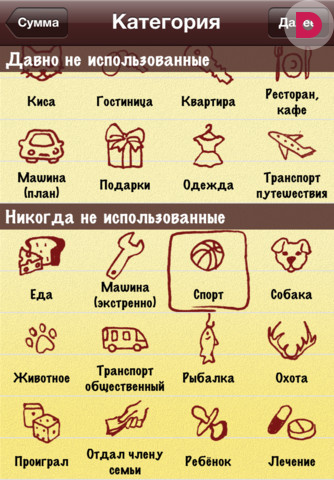 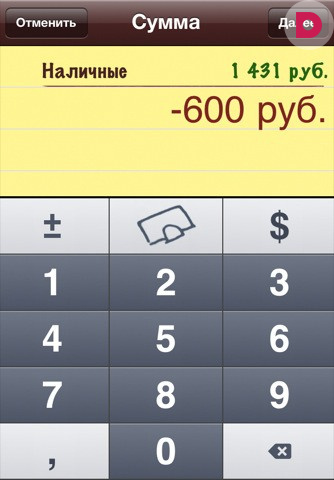 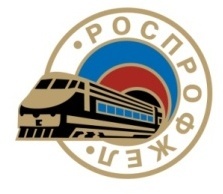 4. Nike Training Club
28
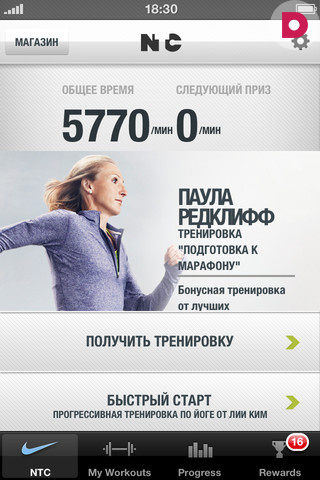 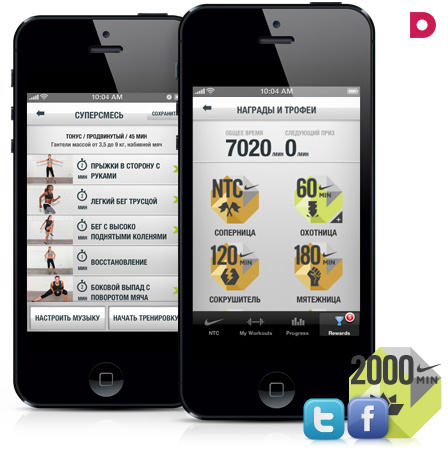 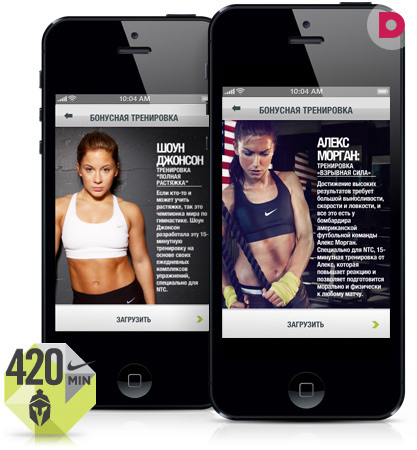 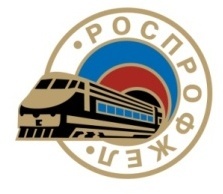 5. Как похудеть за 30 дней
29
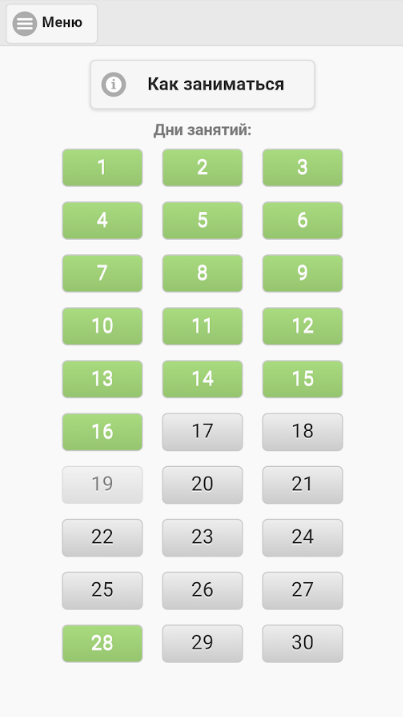 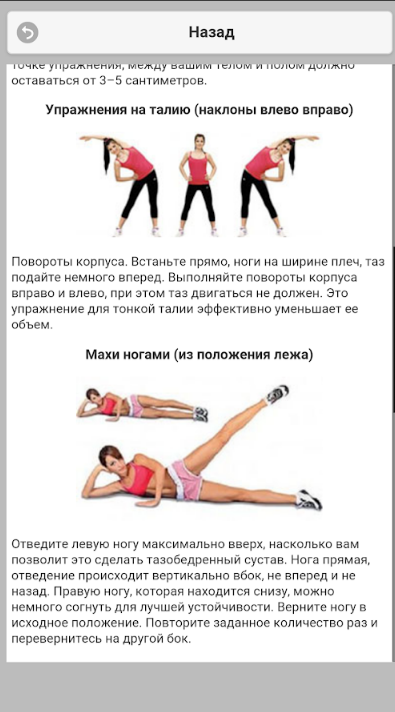 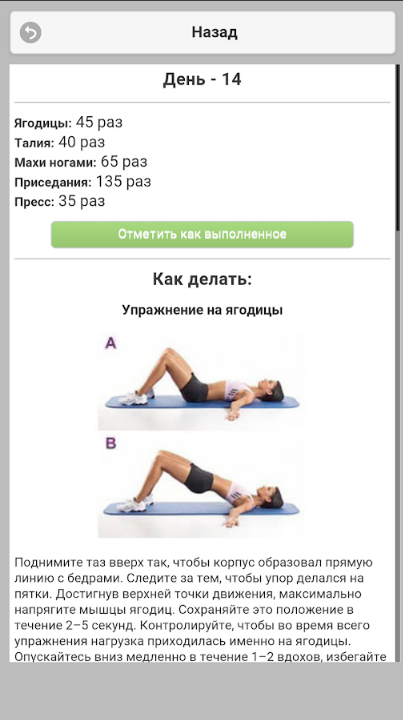 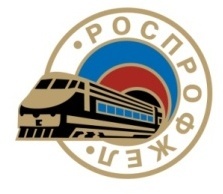 6. Идеи маникюра 3000
30
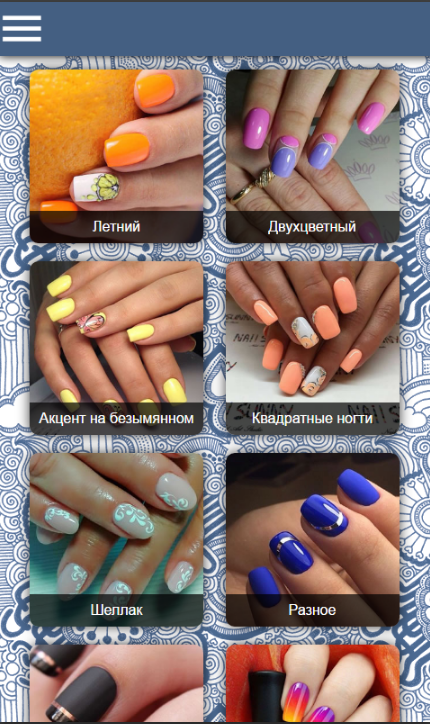 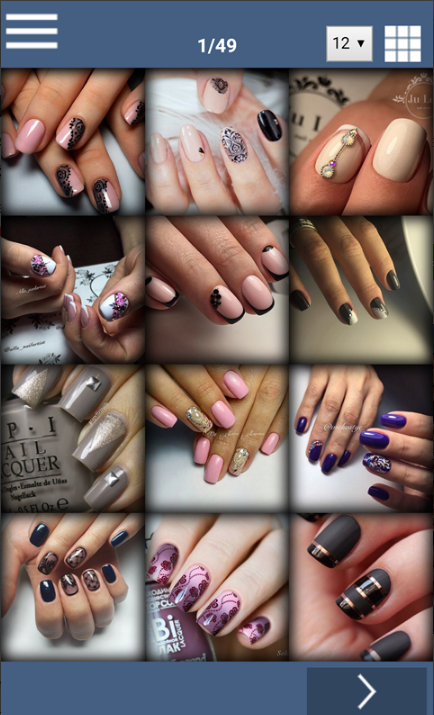 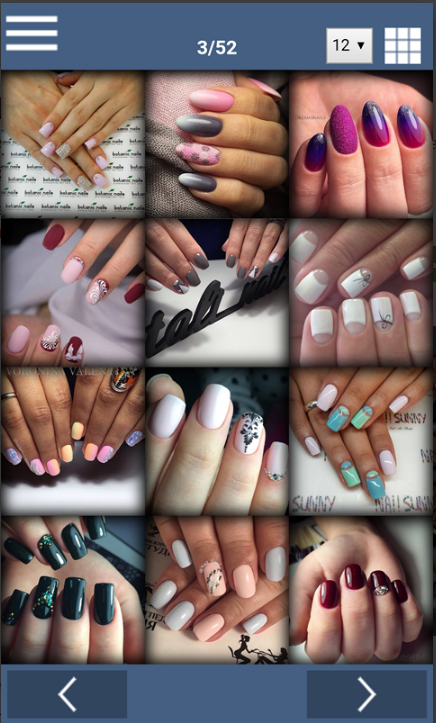 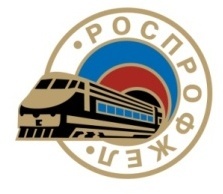 7. GOOGLE календарь
31
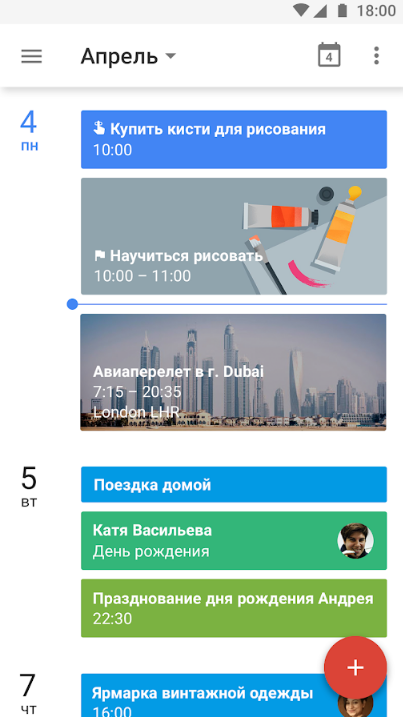 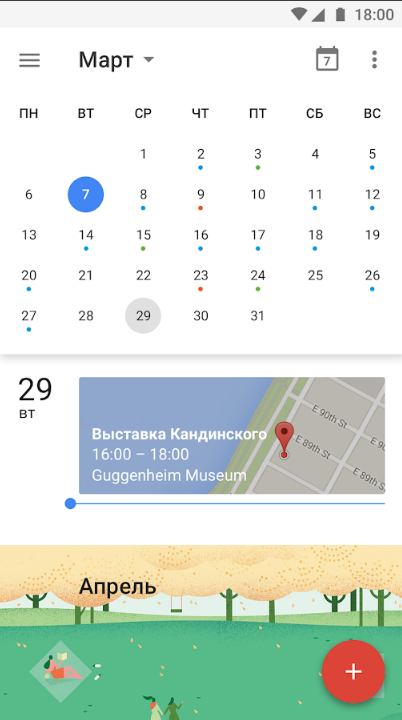 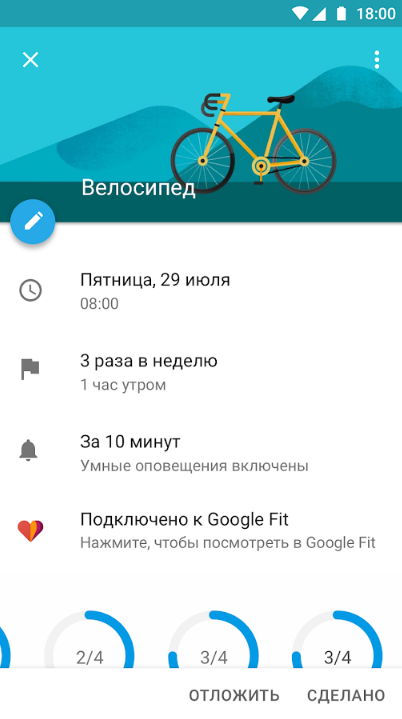 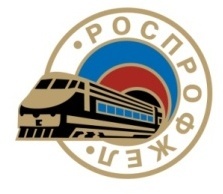 8. Лайфхакер
32
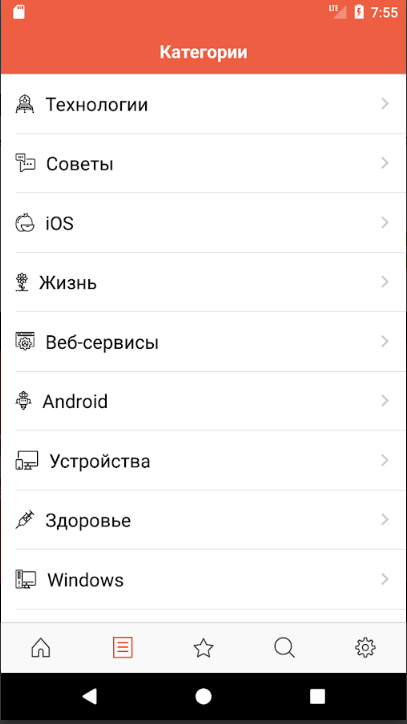 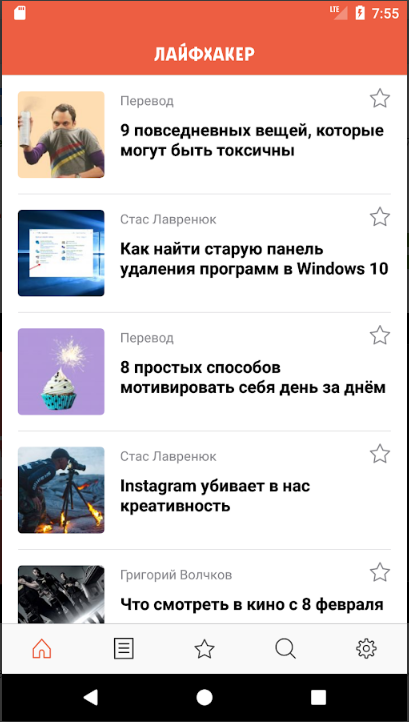 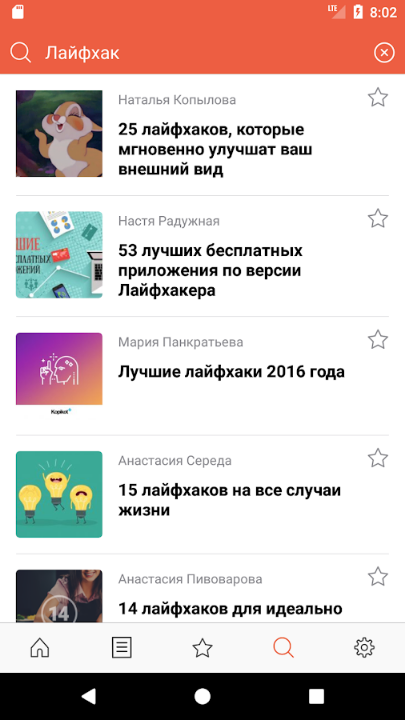 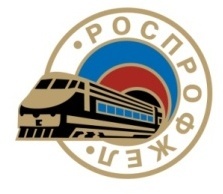 9. Аптечка
33
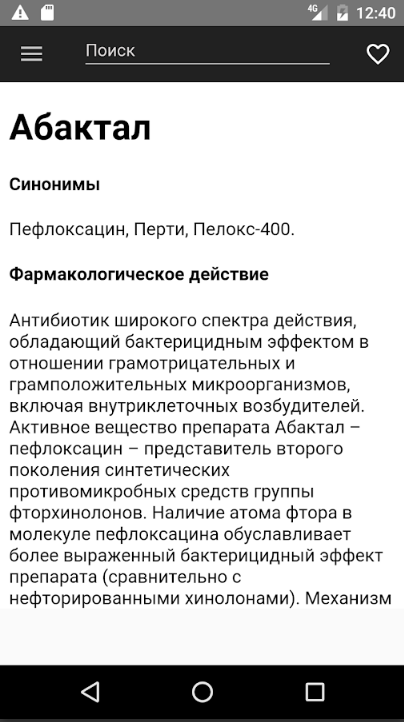 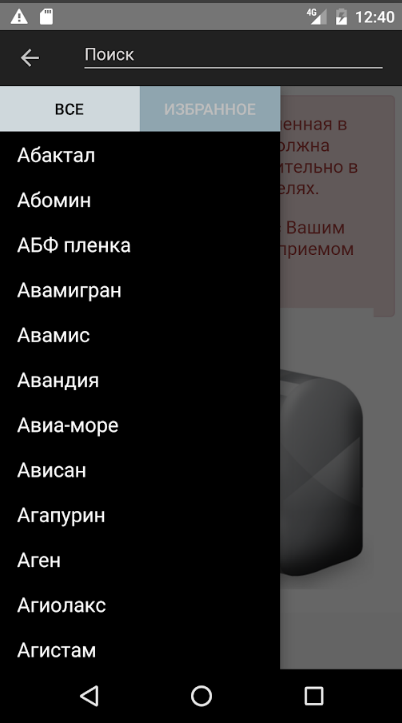 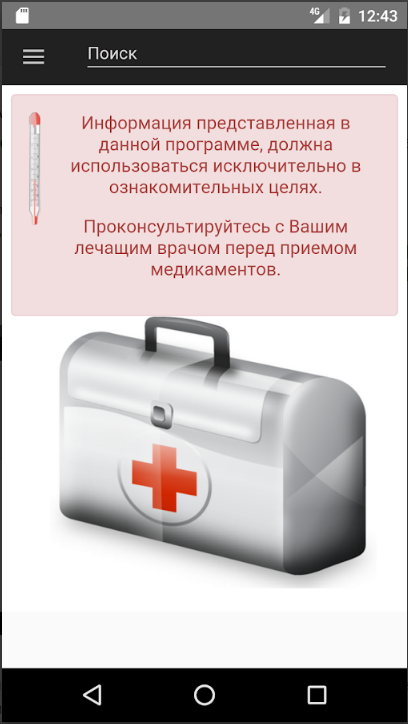 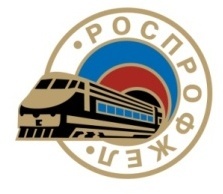 10. Тренировка памяти и мозга
34
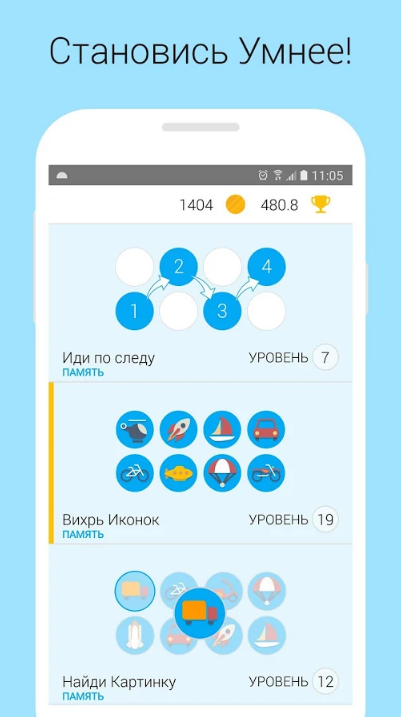 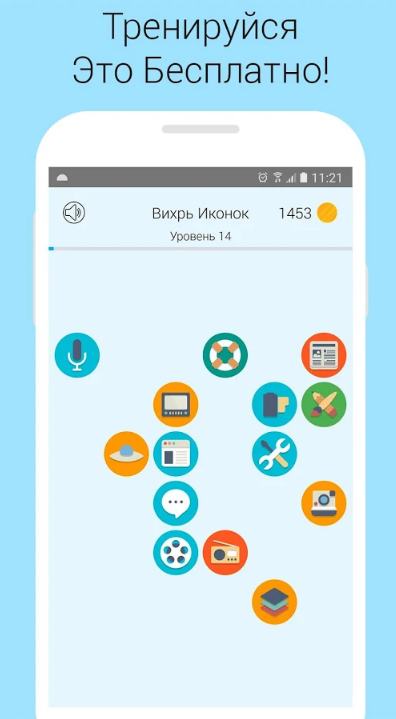 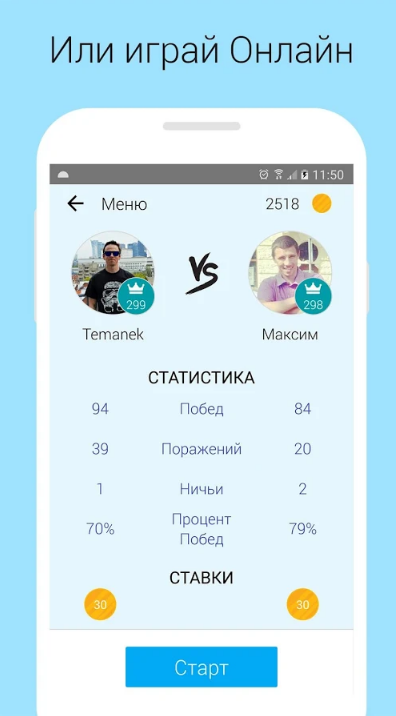 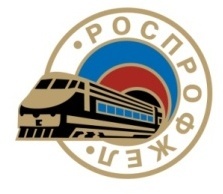 11. Контроль уровня воды. Watermania
35
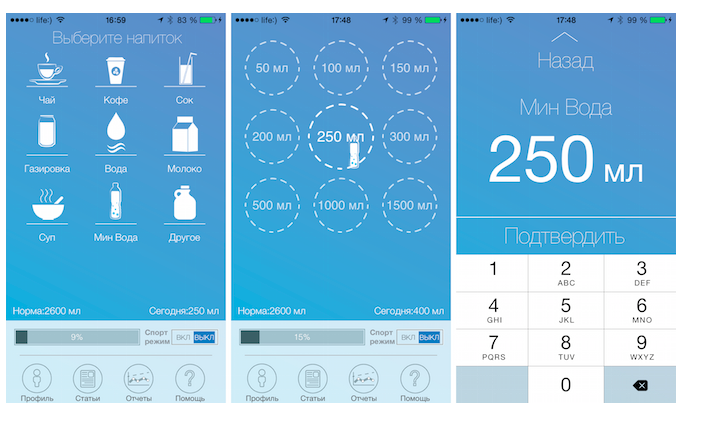 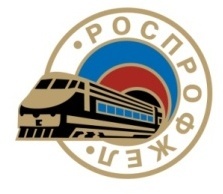 11. СВ ДИ – Консультант
36
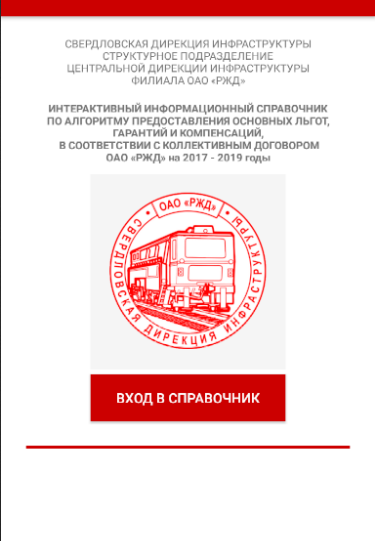 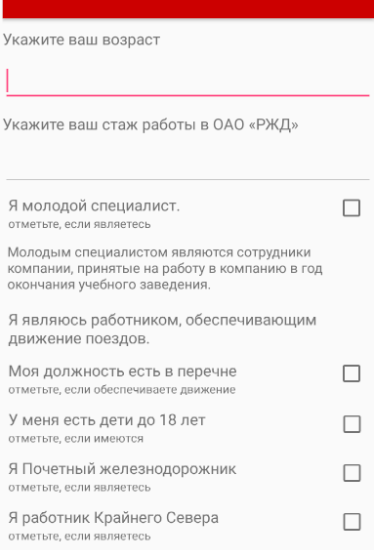 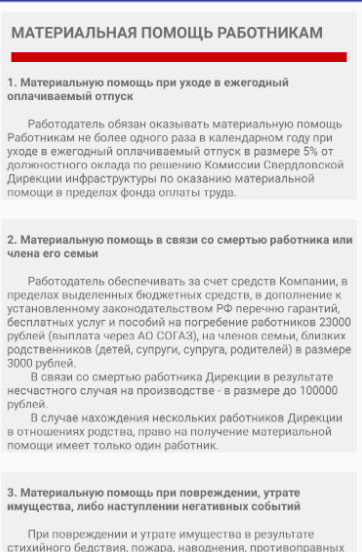 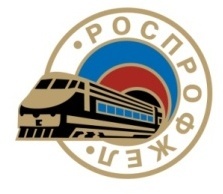 12. Скидки по ЭПБ – Аптека.RU
37
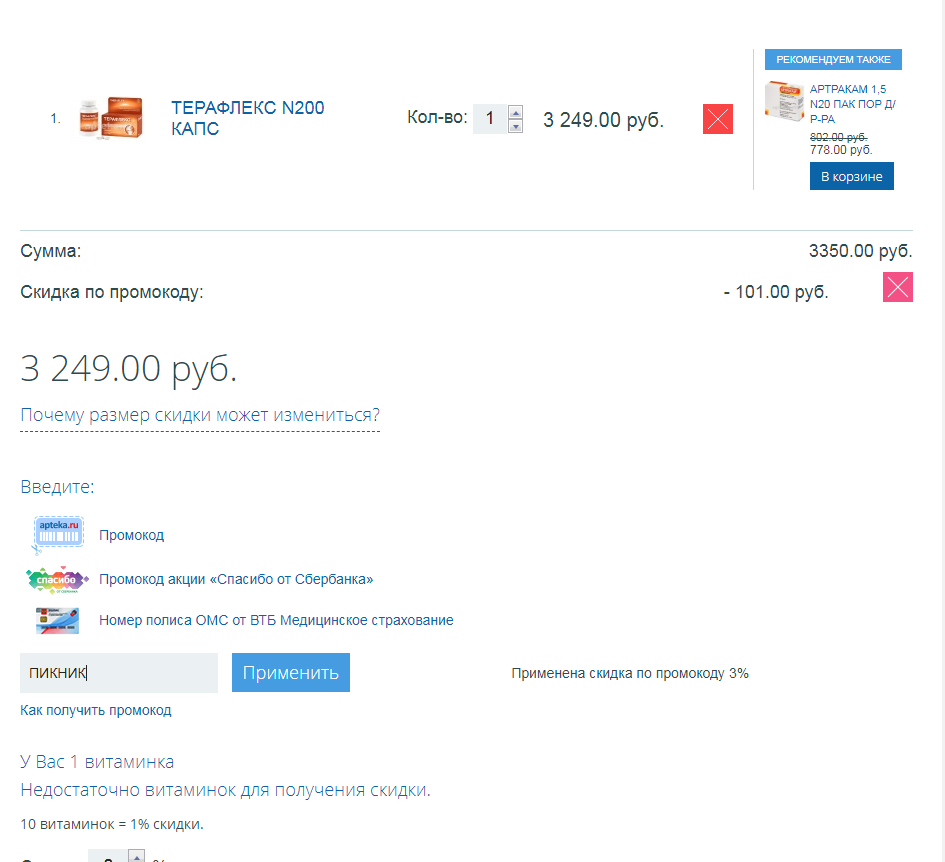 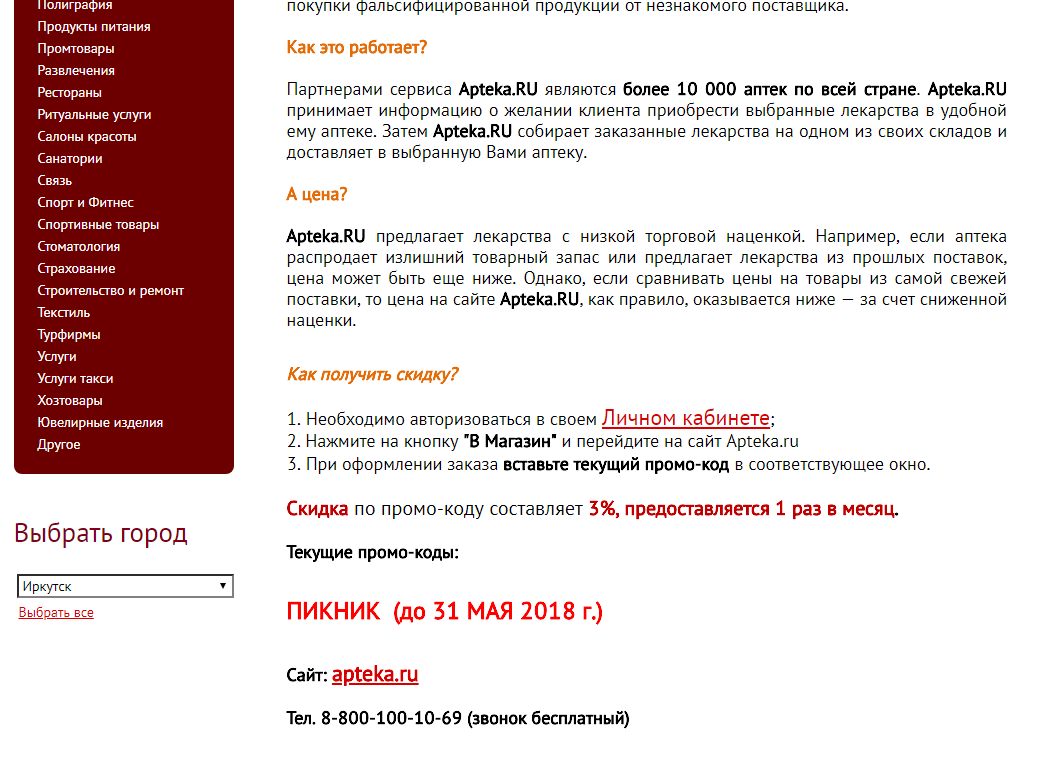 http://rpz-card.ru
https://apteka.ru/
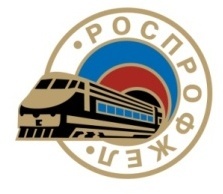 13. Будьте в курсе!
38
ПОДПИСЫВАЙТЕСЬ 
НА НАШИ ИНФОРМАЦИОННЫЕ ПЛОЩАДКИ
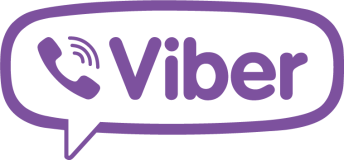 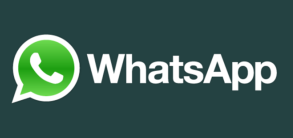 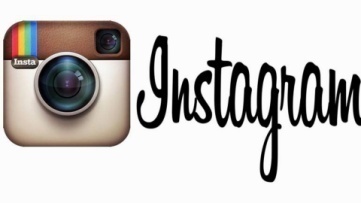 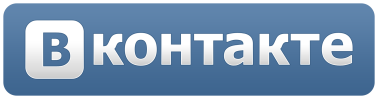 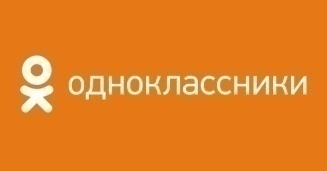 Спасибо за внимание!
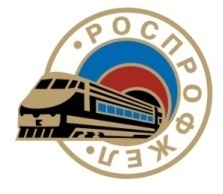 39
Специалист по информационной работе Дорпрофжел на ВСЖД
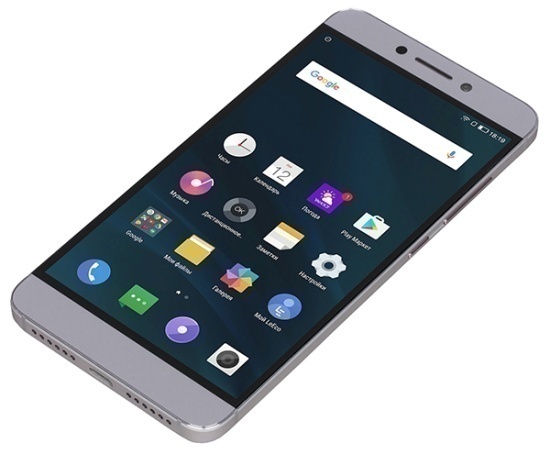 Греков Павел Сергеевич
Р. тел. 64-47-64
Моб. 89996863365
E-mail: grekps@mail.ru